Теневой театр своими руками
Подготовила: 
Воспитатель подготовительной группы
Боровикова В.Н.
.
Материал:
для создания театра нам потребуется: - ширма - ткань: белая (можно использовать кальку), цветная на кулисы;- нитки в тон ткани;- трубочки (средние);-картон, черная краска
Инструменты для работы:
- канцелярский нож (резак); - ножницы;- клей;- линейка;- карандаш/ручка;
Вырезаем силуэты персонажей и декораций
Наклеиваем силуэты на черный картон или покрываем черной гуашью. Чтобы силуэты не гнулись
Подготавливаем ширму
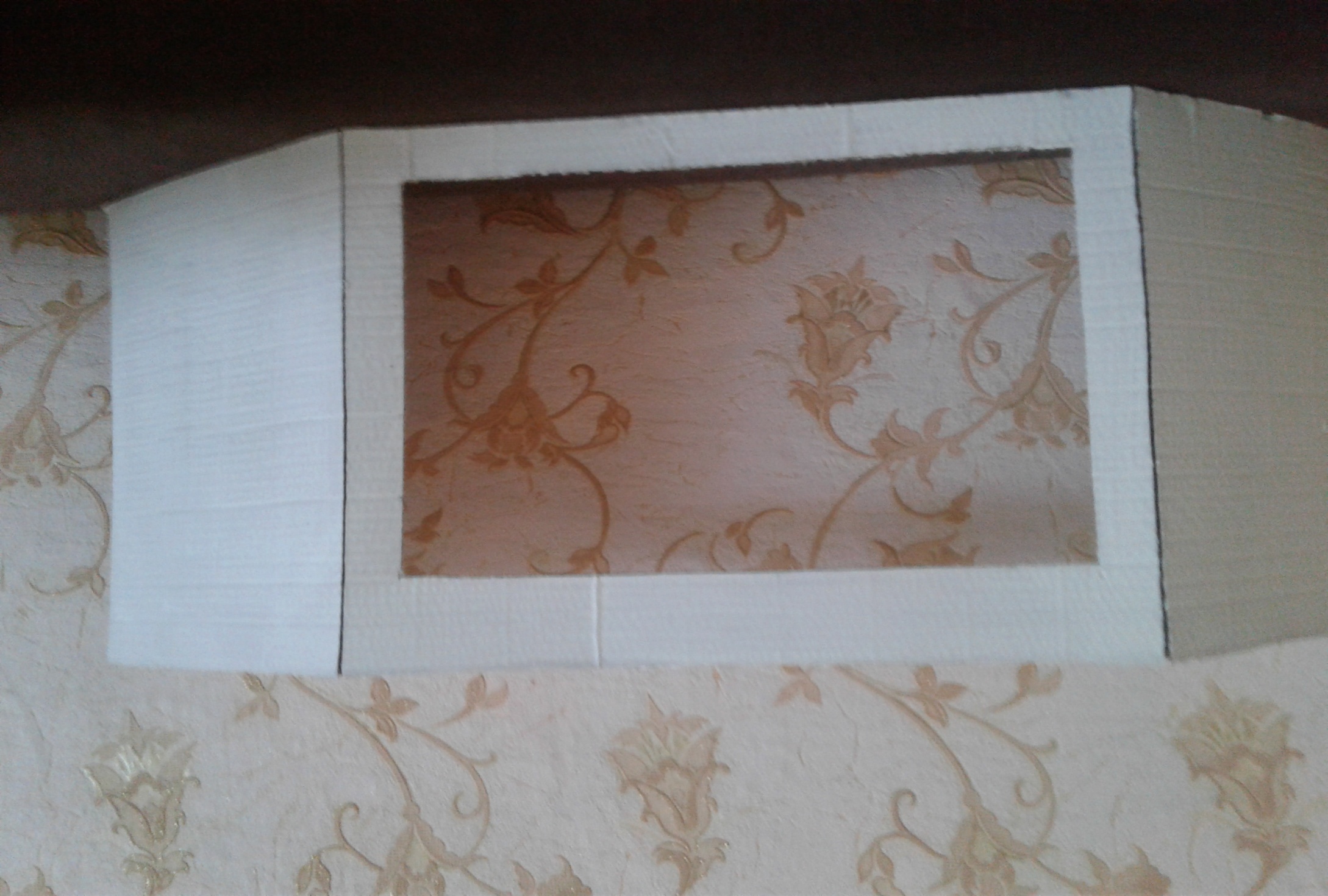 Обтягиваем ширму белой тканью или калькой
Чтобы зрители могли увидеть спектакль, нам понадобится две лампы на прищепках.
Позовем актеров -  кукловодов и зрителей.
Приглашаем к нам на спектакль!Приятного просмотра! И приятной работы с этим материалом!